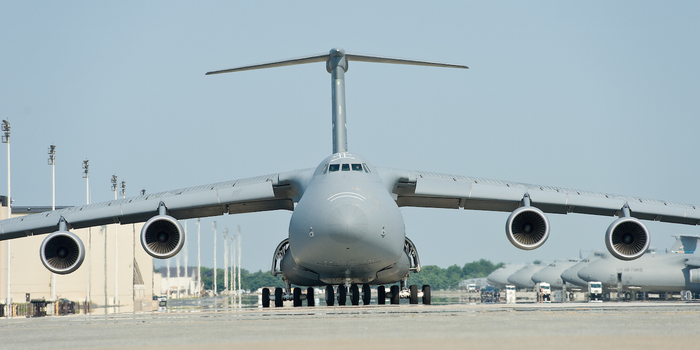 Important Business Decisions for CMMC Compliance
Strategies for protecting FCI, CUI& 
other Critical Business Data
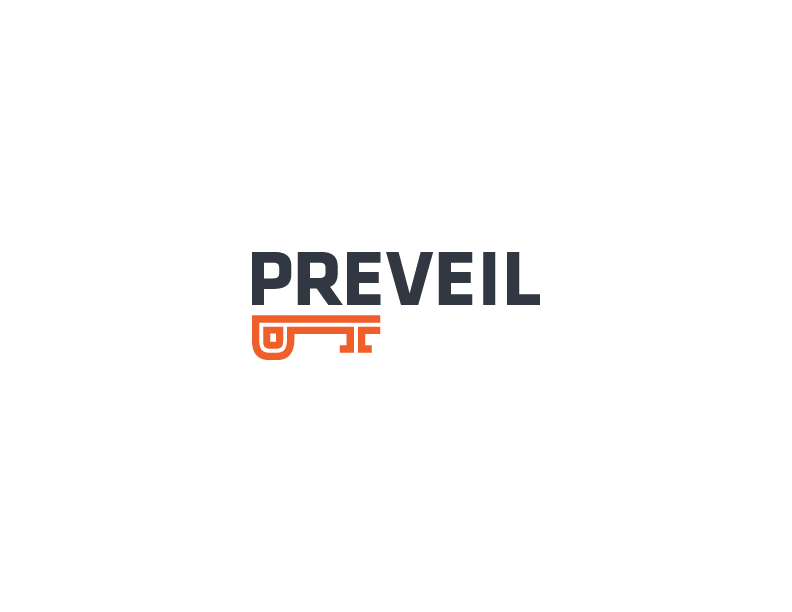 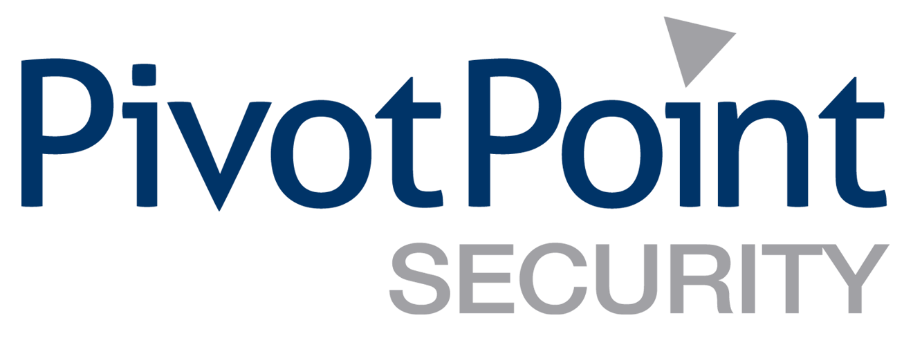 SPEAKERS
SANJEEV VERMA
JOHN VERRY
Co-founder @ PreVeil
Managing Partner @ Pivot Point
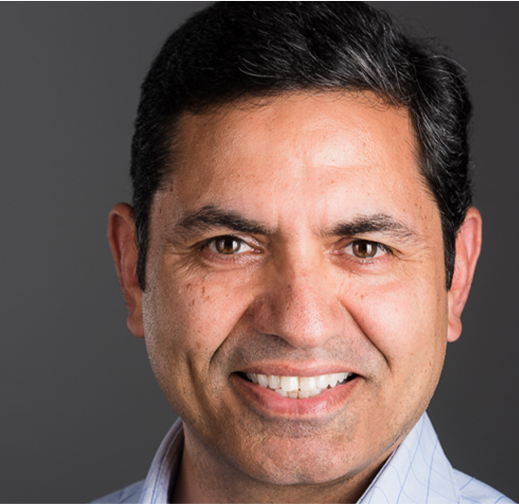 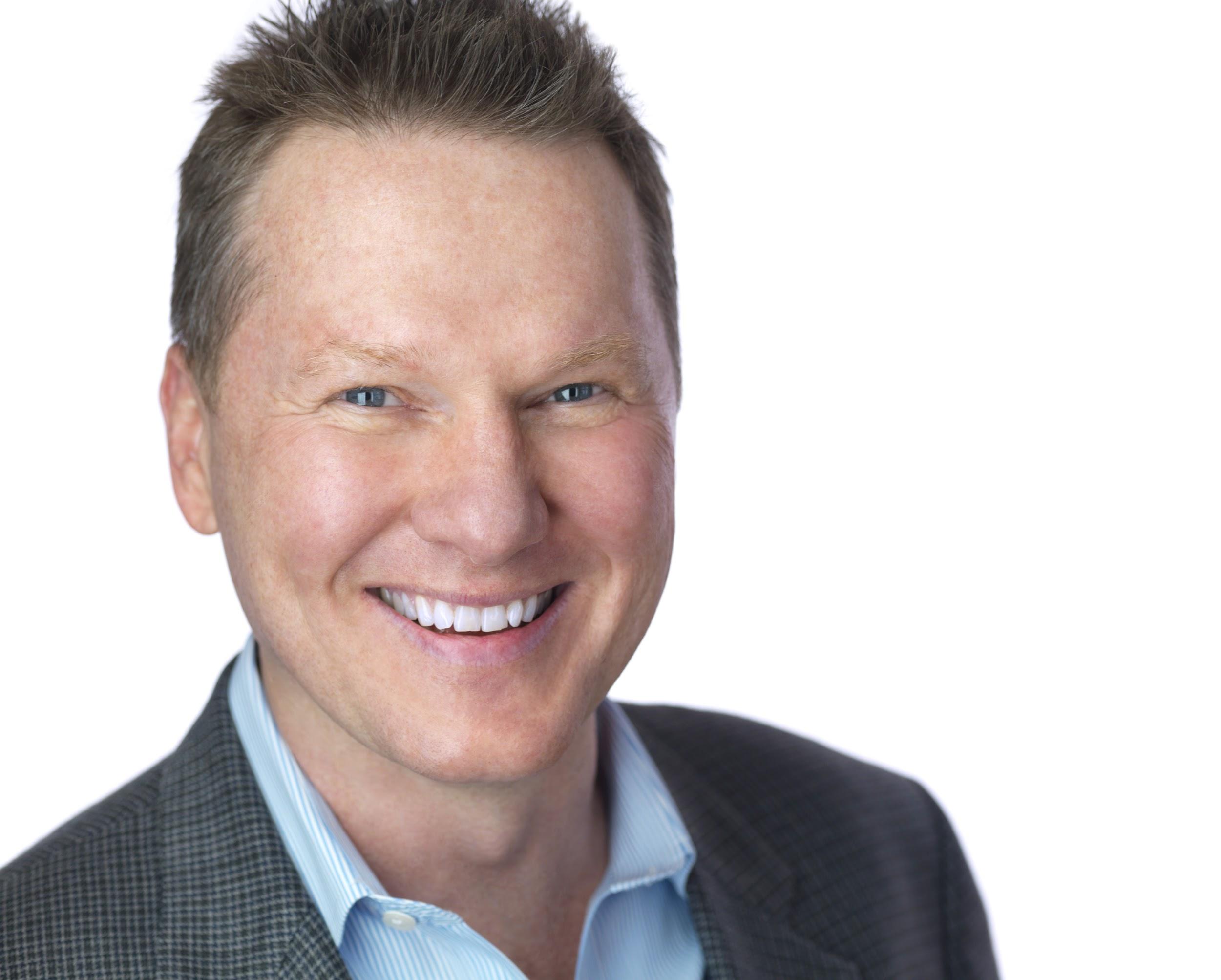 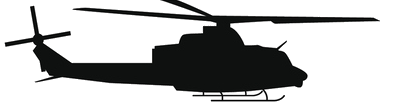 Agenda
Protecting CUI is a Business Issue (& an InfoSec Challenge) 
Scenario A: Defense is our predominant market
Scenario B: Defense is a good chunk of our business
Scenario C: Defense is an important, but small % of our business
Q & A
Breakout room
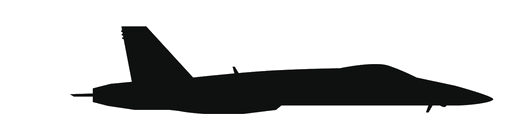 Breakout Room
bit.ly/PreVeil
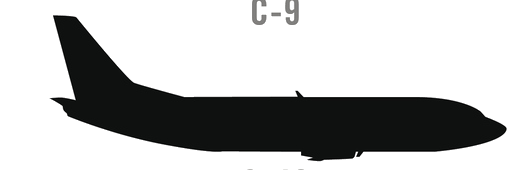 Do you have a vision for how your business will address:
Security
Privacy
Compliance
both inside and outside the DIB?
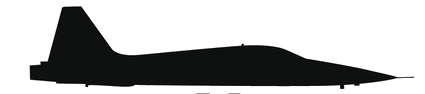 Defense Co.
Production Corp.
Services Inc.
10% DoD

Significant reliance on DoD revenue
<100 Employees
Single Location
Single Product
Highly Virtualized
90% + DoD

Heavy reliance on DoD revenue
1,000+ Employees
Multiple Geographic Locations
Multiple Distinct “Products”
50% DoD

Significant reliance on DoD revenue
250+ Employees
Multiple Geographic Locations
Single “Service”
Scenario Specific Challenges
Small reliance on DoD revenue
Significant reliance on DoD revenue
Heavy reliance on DoD revenue
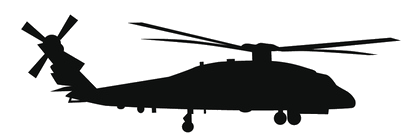 CMMC MAY NOT BE ALL INCLUSIVE
How do other DFAR regulations/contractual obligations impact your CMMC efforts (e.g, ITAR, NOFORN)?
Certain forms of CUI (e.g., CTI) can have additional requirements beyond CMMC Level 3. It is critical you review all your contracts to identify and document these requirements (Christian Doctrine)

YOU NEED TO START ON CMMC EARLIER THAN YOU THINK
Passing a CMMC Level 3 Audit will require evidence of “persistent and habitual” execution of practices/processes
 	Prevailing interpretation is that you will need a 6 month “soak” phase
Queue beginning/expected to form at key chokepoints (e.g., GCC high, Holy Twelve, RPO’s, C3PAOs)
Some Gap Remediation takes time of note to deploy right (e.g., SIEM, MFA, etc.)
NDA EVERYTHING (WHISTLE BLOWERS/ FCA IS A SCARY PROPOSITION)
IMPACT OF INTERIM RULE
Reporting and/or provable 800-171 conformance ahead of CMMC
November 30 and/or contract renewal for existing 7012
DOD Assessment Methodology/800-171A with POAM’s for all “gaps” 
Flow Down (re) clarified (Third Party Risk Management)
You have an obligation to ensure any third parties accessing FCI/CUI are protecting that data at the same level (e.g., SPRS 800-171 or CMMC LX) prior to allowing access
You will need to have evidence (e.g., contracts, proof of conformance) to prove it
Common Challenges for All
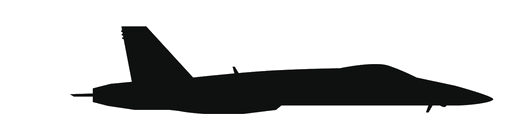 Defense Co. (90+% DoD Revenue)
800-171 & CMMC are a MASSIVE business risk that requires immediate attention

SPRS & CMMC efforts are an “all hands on deck” exercise

Revisit your understanding of current scope & optimize your future scope
Intelligent enclaving to minimize scope and/or the number of SSPs required can speed certification and reduce implementation/operation costs (multiple locations/”products” can be challenging)


Generally, more 7012/800-171 conforming with internal infosec personnel so a 3rd party gap assess or a CMMC “readiness” assessment may provide max value

Technology changes of note (e.g., email/file sharing migration, MFA, SIEM) are more complex, time consuming, and expensive in larger orgs (start them yesterday) 


3rd Party Risk Management is as much a key business issue as it is a security issue
What if key vendors cannot achieve 800-171 and/or CMMC conformance?
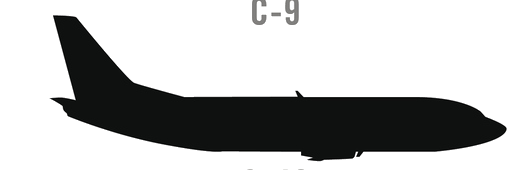 Services Inc. (~50% DoD Revenue)
800-171 & CMMC are significant business risks requiring near immediate attention
 You need a plan for SPRS and CMMC, ASAP

Generally less 7012 conforming with limited internal infosec personnel, likely best served by starting with scope determination & Risk Assessment (keys to SSP)
Understand your current scope and optimize your future scope
Intelligent enclaving to minimize scope and/or the number of SSPs required can speed certification and reduce implementation/operation costs
Significant benefit to understand/differentiate/strategize security and attestation for both DIB and Commercial
Can operational efficiencies of your Information Security Program offset the the increased cost of CMMC operational controls? Do you have other compliance obligations (e.g., CCPA, PCI-DSS)? Will commercial clients recognize CMMC L3 attestation or require ISO-27001?

More likely you need technology changes of note (e.g., email/file sharing migration, MFA, SIEM) -- minimizing personnel & systems in scope can pay notable dividends
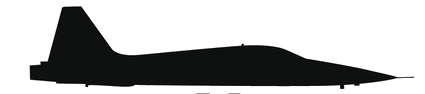 Production Corp. (~10% DoD Revenue)
CMMC is (potentially) a small business risk
 Need to determine if SPRS is necessary & whether CMMC is a worthwhile investment
Current/potential revenue?
Current/ongoing CMMC costs?
Current security and/or attestation posture?
Barrier to entry (& to remain) for competitors?
Value of security attestation to your non DIB clients?
Generally less 7012 conforming with limited internal infosec personnel, likely best served by starting with scope determination & 
Risk Assessment (keys to SSP)
Understand your current scope & optimize your future scope
Are the products you are selling COTS (Commercial Items sold in substantial quantities ... in the commercial marketplace … 
	and offered to the government … without modification)
Significant benefit to understand/differentiate/strategize security and attestation for both DIB & Commercial

Technology changes of note (e.g., email/file sharing migration, MFA, SIEM, re-enclaving) can be easier/faster to implement
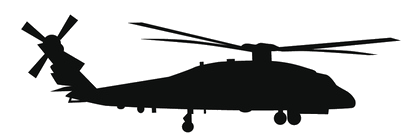 Simple. Encrypted. Compliant
Email & File Sharing for Business
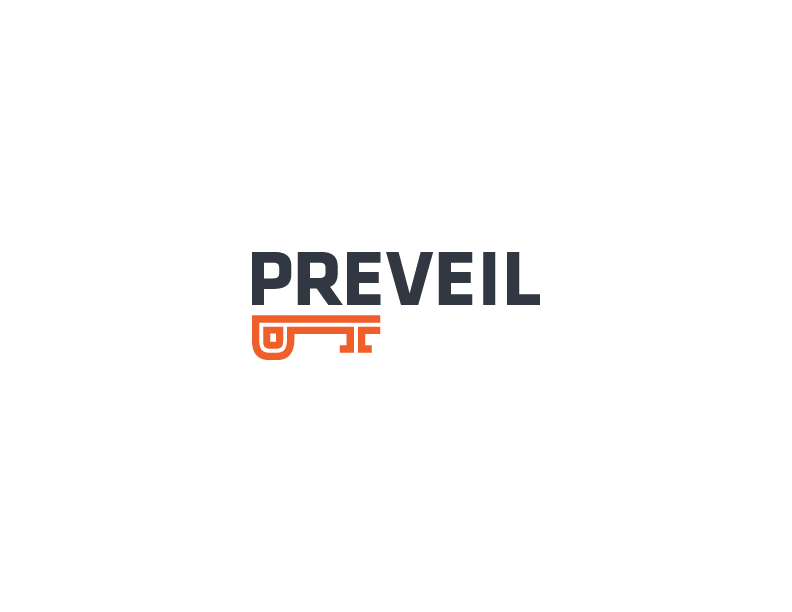 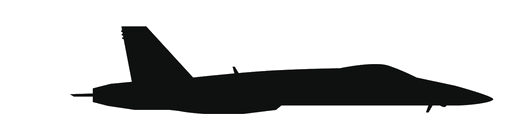 [Speaker Notes: Sanjeev Verma – Co-Founder & Chairman, Preveil: end to end email encryption and filesharing tool

Dave Stevens, President of Kapu Technologies and Cybersecurity Instructor at UH Kapiolani Community College, Our NDIA Hawaii Vice President, and an InfraGard Hawaii member

Gordon Bruce, President, GJB and Associates, CMMC Registered Provider Organization and Registered Practitioner, also an NDIA Hawaii member and Infragard Hawaii Member]
How Can My Organization?
Enhance Email and File Security with End to End Encryption

Become CMMC L3, ITAR Compliant Simply, Inexpensively

Help my Suppliers become CMMC Compliant

  	  Improve Self Assessment Score for DFARS Interim Rule
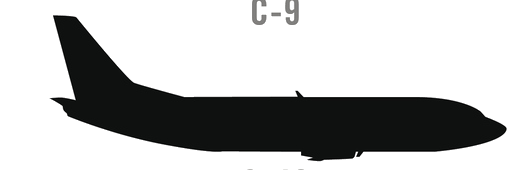 [Speaker Notes: Sanjeev Verma – Co-Founder & Chairman, Preveil: end to end email encryption and filesharing tool

Dave Stevens, President of Kapu Technologies and Cybersecurity Instructor at UH Kapiolani Community College, Our NDIA Hawaii Vice President, and an InfraGard Hawaii member

Gordon Bruce, President, GJB and Associates, CMMC Registered Provider Organization and Registered Practitioner, also an NDIA Hawaii member and Infragard Hawaii Member]
Cybersecurity Maturity Model Certification Domains
Access Control
Asset Management
Audit & Accountability
Awareness & Training
Configuration Management
Identification & Authentication
Incident Response
Maintenance
Media Protection
Personnel Security
Physical Protection
Recovery
Risk Management
Security Assessment
Situational Awareness
System & Communications Protection
System & information Integrity
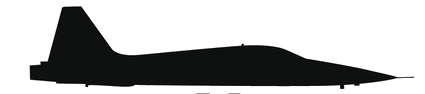 [Speaker Notes: Sanjeev Verma – Co-Founder & Chairman, Preveil: end to end email encryption and filesharing tool

Dave Stevens, President of Kapu Technologies and Cybersecurity Instructor at UH Kapiolani Community College, Our NDIA Hawaii Vice President, and an InfraGard Hawaii member

Gordon Bruce, President, GJB and Associates, CMMC Registered Provider Organization and Registered Practitioner, also an NDIA Hawaii member and Infragard Hawaii Member]
Systems + Policies + Processes = CMMC Compliance
Mostly Systems: PreVeil
Acces Control
Asset Management
Audit & Accountability
Awareness & Training
Configuration Management
Identification   Authentication
Incident Response
Maintenance
Media Protection
Personnel Security
Both PreVeil & Processes
Physical Protection
Recovery
Risk Management
Security Assessment
Situational Awareness
Mostly Policies & Processes
System & Communications Protection
System & information Integrity
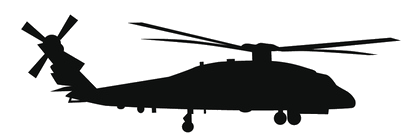 [Speaker Notes: Sanjeev Verma – Co-Founder & Chairman, Preveil: end to end email encryption and filesharing tool

Dave Stevens, President of Kapu Technologies and Cybersecurity Instructor at UH Kapiolani Community College, Our NDIA Hawaii Vice President, and an InfraGard Hawaii member

Gordon Bruce, President, GJB and Associates, CMMC Registered Provider Organization and Registered Practitioner, also an NDIA Hawaii member and Infragard Hawaii Member]
Two Leading Choices for Systems to Achieve CMMC L3
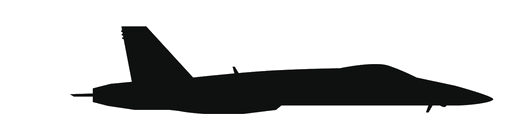 [Speaker Notes: Sanjeev Verma – Co-Founder & Chairman, Preveil: end to end email encryption and filesharing tool

Dave Stevens, President of Kapu Technologies and Cybersecurity Instructor at UH Kapiolani Community College, Our NDIA Hawaii Vice President, and an InfraGard Hawaii member

Gordon Bruce, President, GJB and Associates, CMMC Registered Provider Organization and Registered Practitioner, also an NDIA Hawaii member and Infragard Hawaii Member]
CUI on Traditional Mail Servers
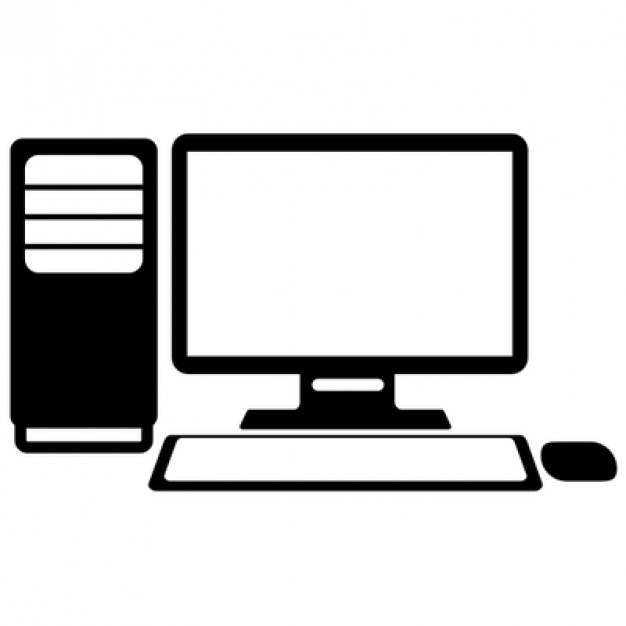 Company B
Mail Server
Internet
Company A
Mail Server
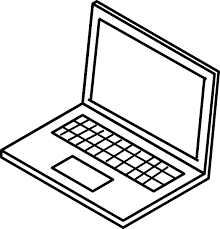 Company C
Mail Server
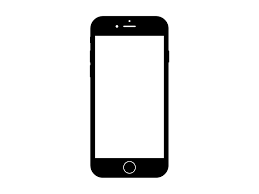 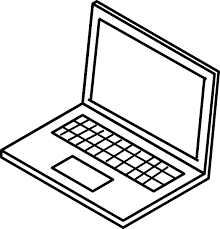 Company D
Mail Server
In Traditional Systems, like GCC High, O365, GSuite the Server can see Unencrypted data
So can the attacker
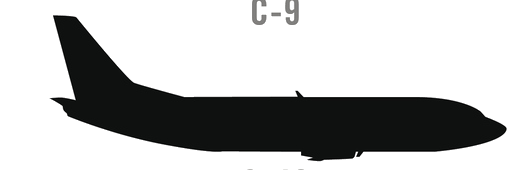 End-to-end Encryption
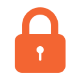 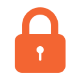 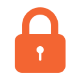 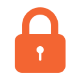 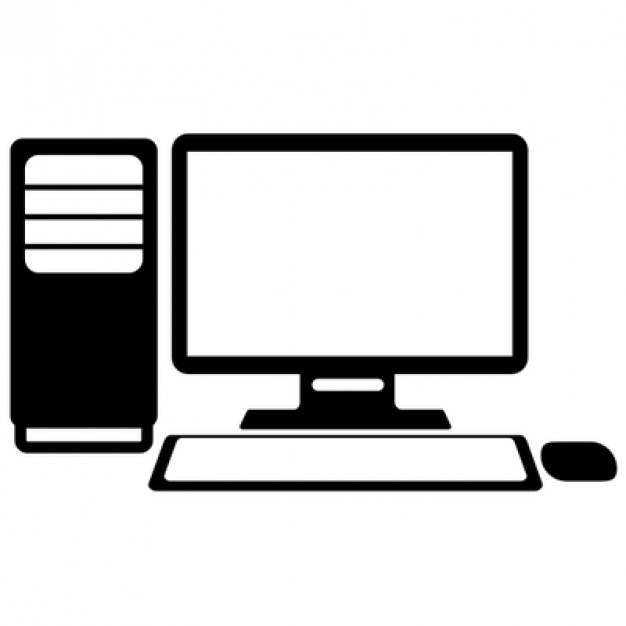 Encrypt
Company B
PreVeil Server
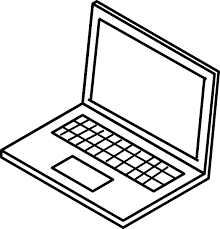 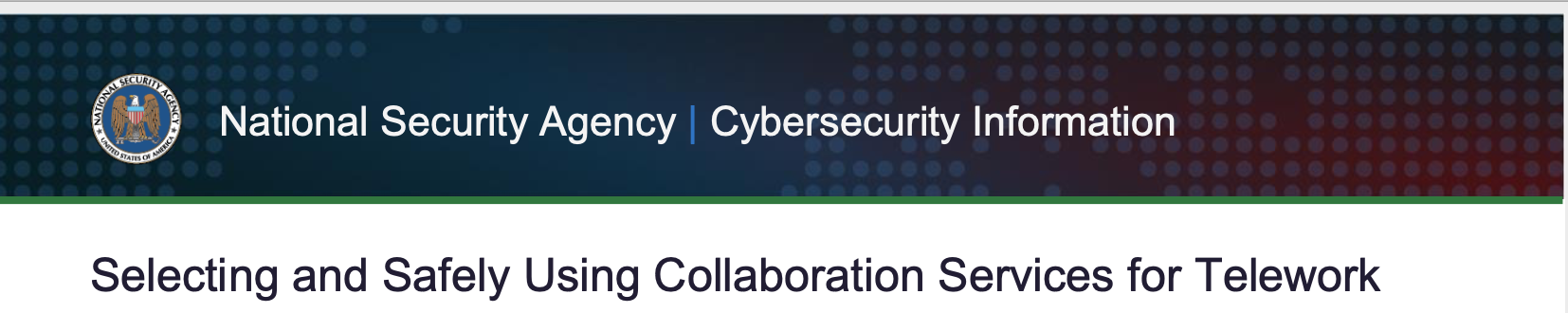 Decrypt
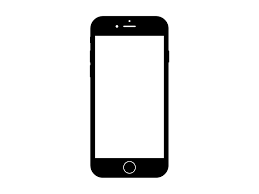 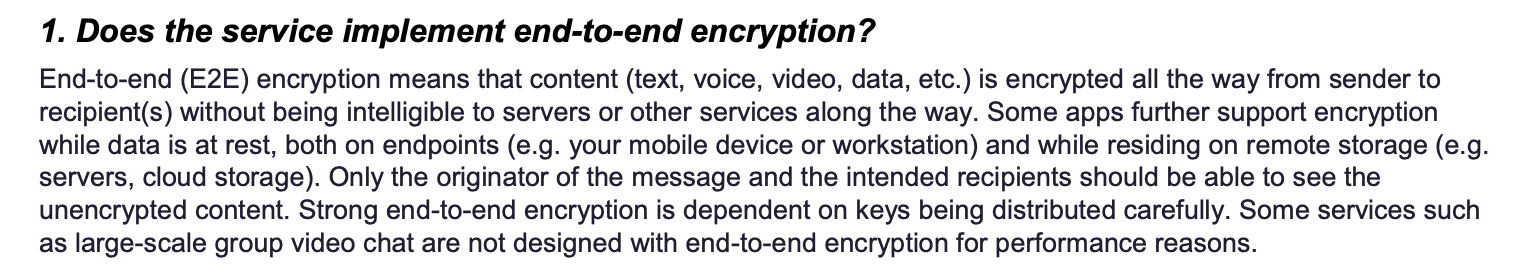 Company C
AWS GovCloud
Company A
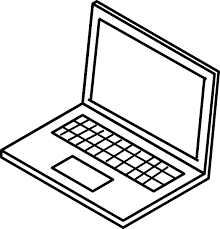 Company D
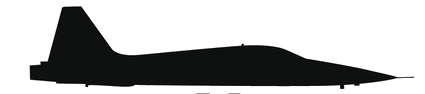 Eliminate Password Vulnerabilities with Keys
Traditional System
PreVeil
Server
Server
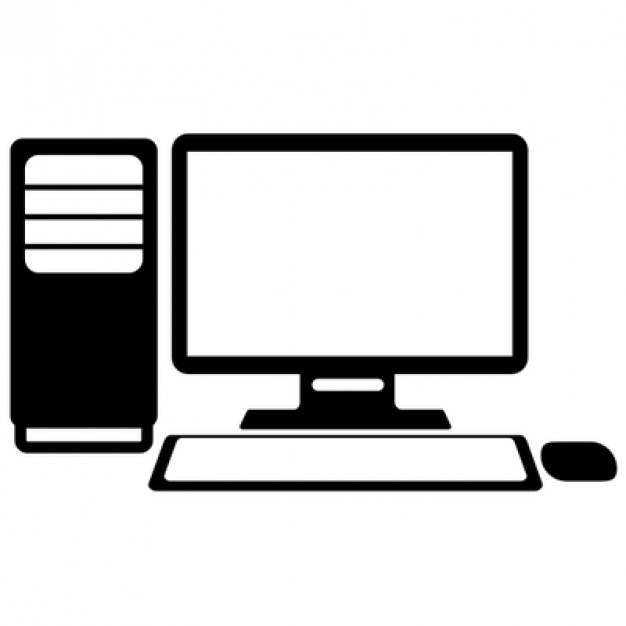 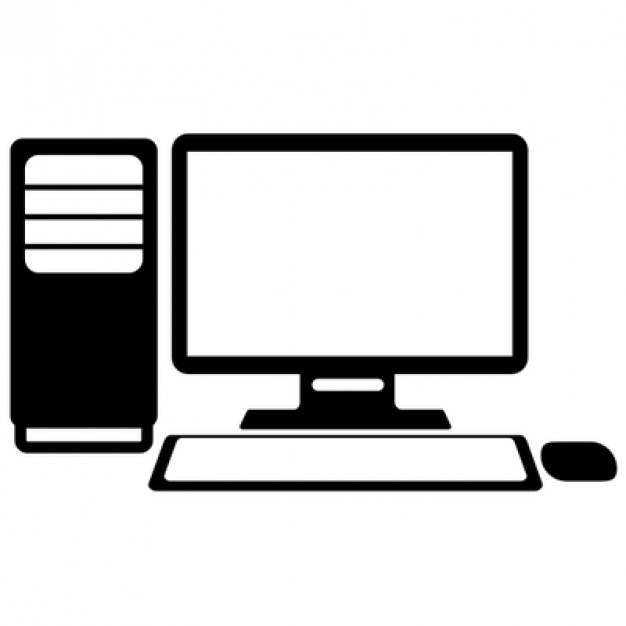 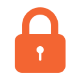 Password
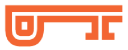 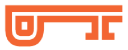 Unguessable Key stored on device required for decryption and user authentication

Attacker can not log in remotely
Password
Attacker obtaining password can log in remotely
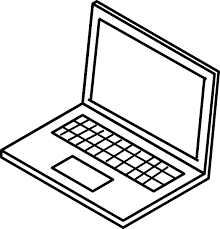 Attacker
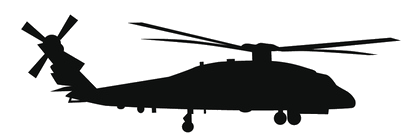 Trusted Communities
X
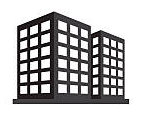 X
Organization
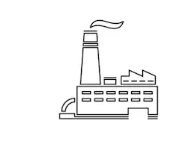 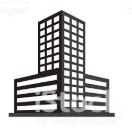 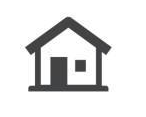 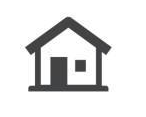 Suppliers
Customers
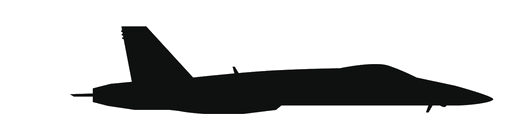 John Verry
John.verry@pivotpointsecurity.com
Sanjeev Verma
Get In Touch With Us
sanjeev@preveil.com
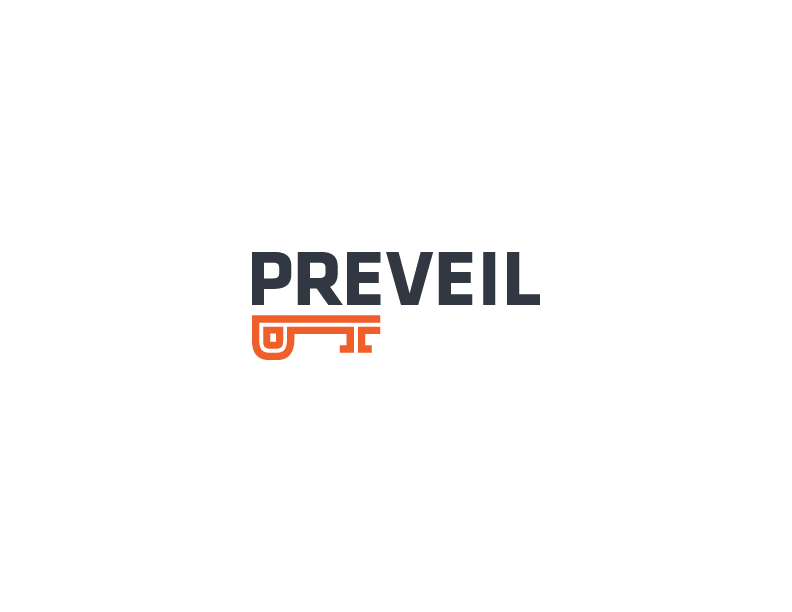 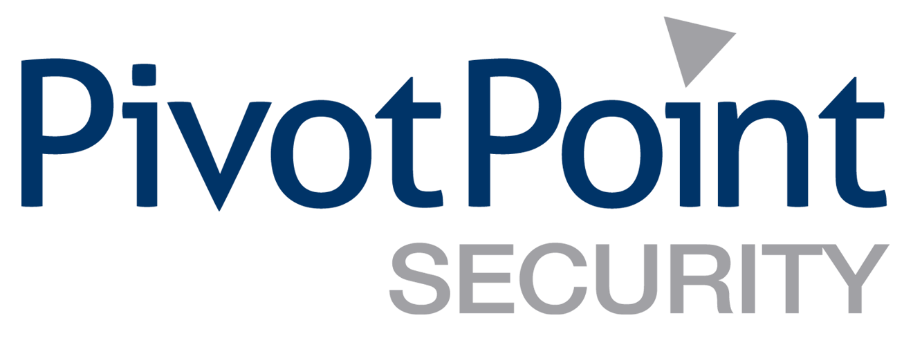 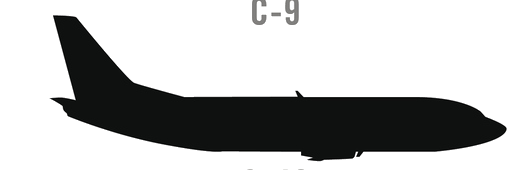 Breakout Room
bit.ly/PreVeil
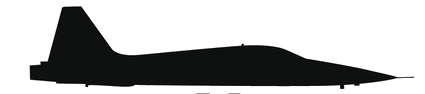